Monarch Pro
Presented by: Bernadette Coleman
Assistant Coordinator of Payroll                          Alcorn State University

bcoleman@alcorn.edu


 September 17, 2012
Introduction
Overview of the model building process


Closer look at individual steps


An example of the process
What is Monarch?
Data mining software that extracts data from existing reports

Lets you customize, analyze, and visualize your data

No rekeying, programming skills, or help from IT is required

Supports virtually any source formats used by your
   organization, including text, PDF, HTML, and formatted
   ASCII files

Monarch leverages the investments in the reports you already
   have in place
Monarch allows you to use your existing reports as live actionable data, because it has the ability to apply structure to unstructured data
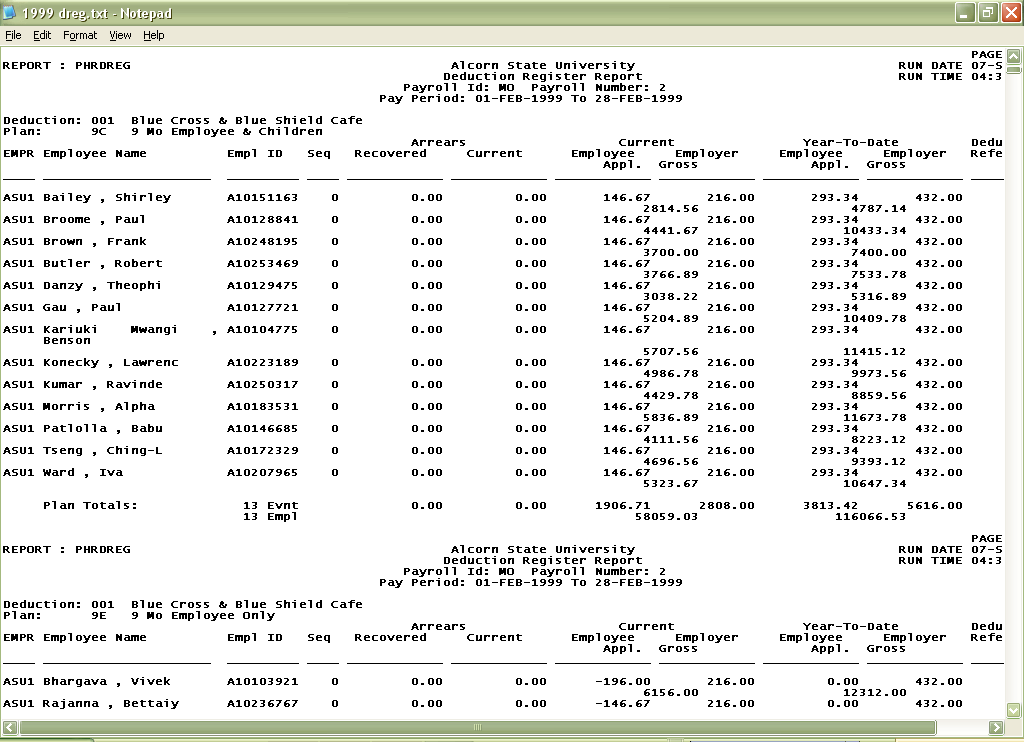 [Speaker Notes: Here’s a n example of a report
You may want to :
	1 Analyze these numbers
	2 Sort or group this information       
                 differently
	3 Focus only on a portion of the report
                 that is relevant to the task at hand
	4 Monarch will help you assimilate this 
                 information]
Quick Look at the Process
Report	
Extract data from a report
Decide what information is important 
Select a sample of the information
Establish a “trap” to select all lines that are like the sample
Highlight the field or fields you want
Repeat for each grouping level
Data
The report has been transformed into a live data table
Manipulate Data
You can then add sorts and filters
Export
You can export your data to other file extensions such as excel, word, or PDF.
Finally, Save all the steps as a Monarch “Model File” for future use.
Demonstration of the 
Process
Report View
Take a close look at your
    report and become
    familiar with the layout
    and its contents
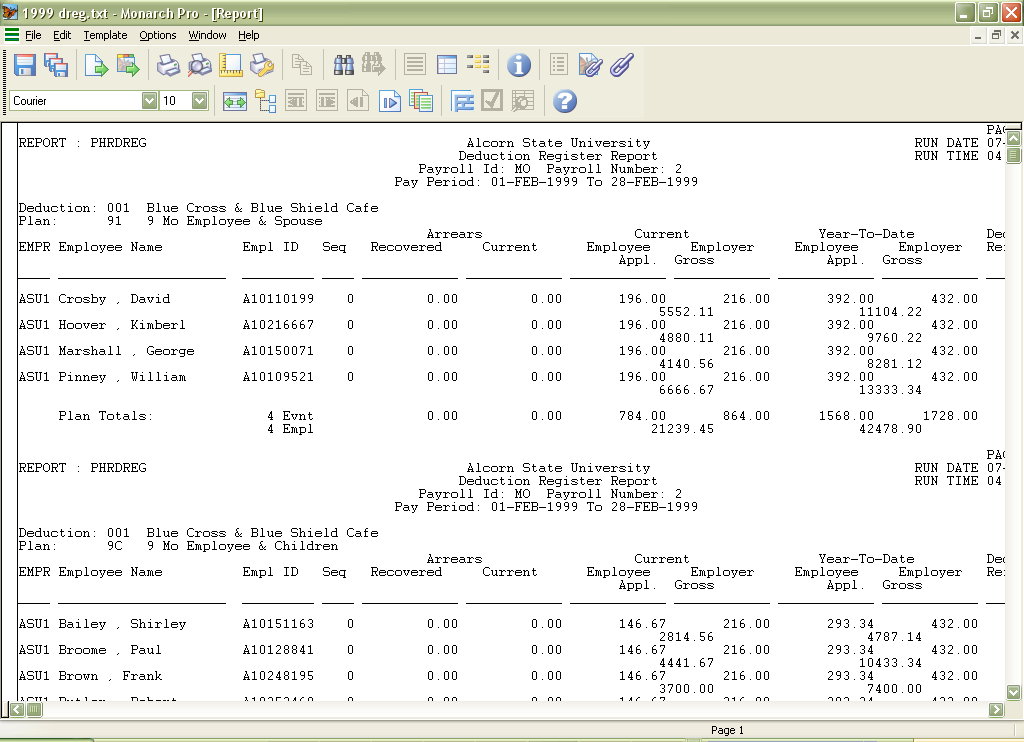 Determine which  
    information is needed
    – all of the fields or
    only certain fields
What information is 
    fixed, constant, or 
    likely to change
What information
    repeats most often
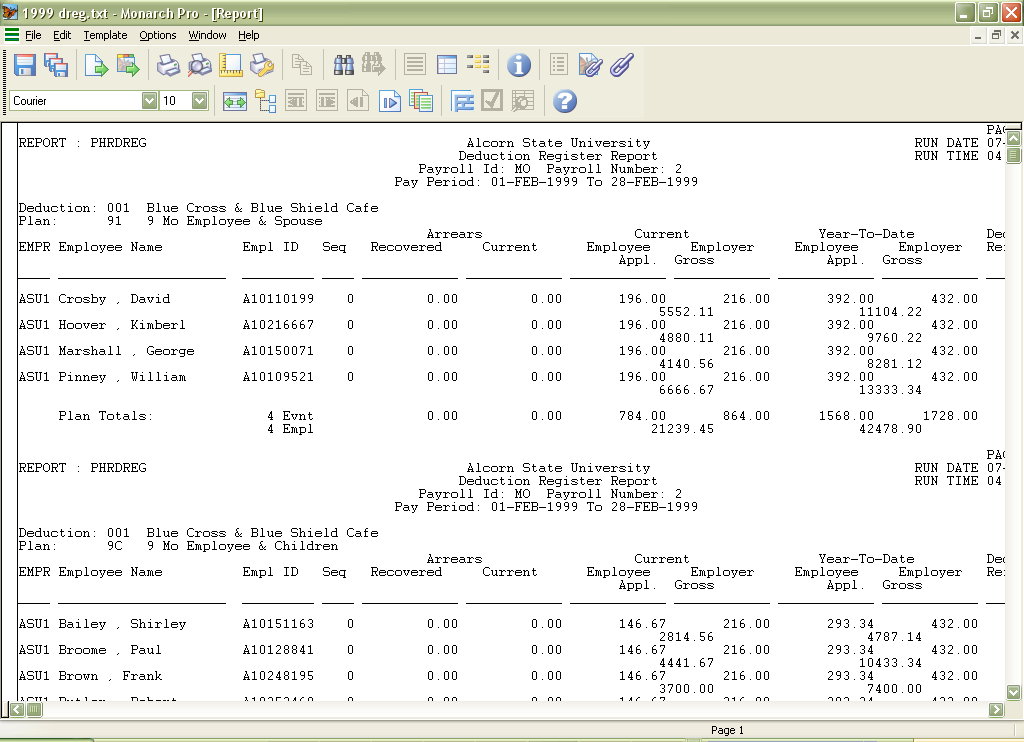 [Speaker Notes: This is an example of the raw data report]
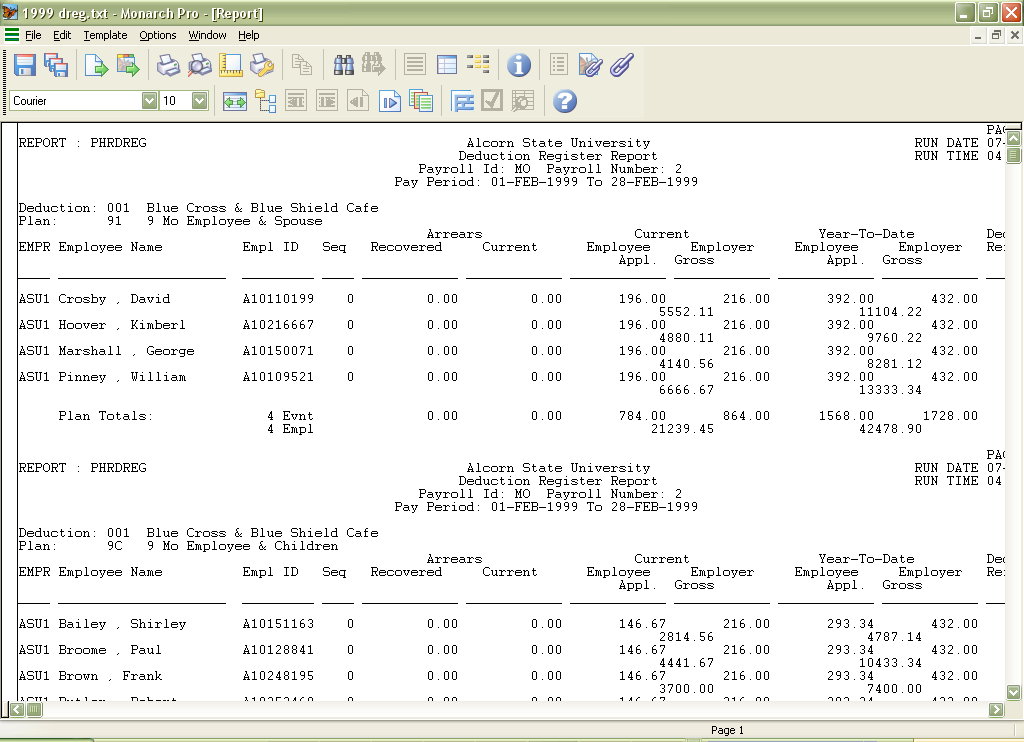 [Speaker Notes: The different highlights shown here are the various templates that will be built…]
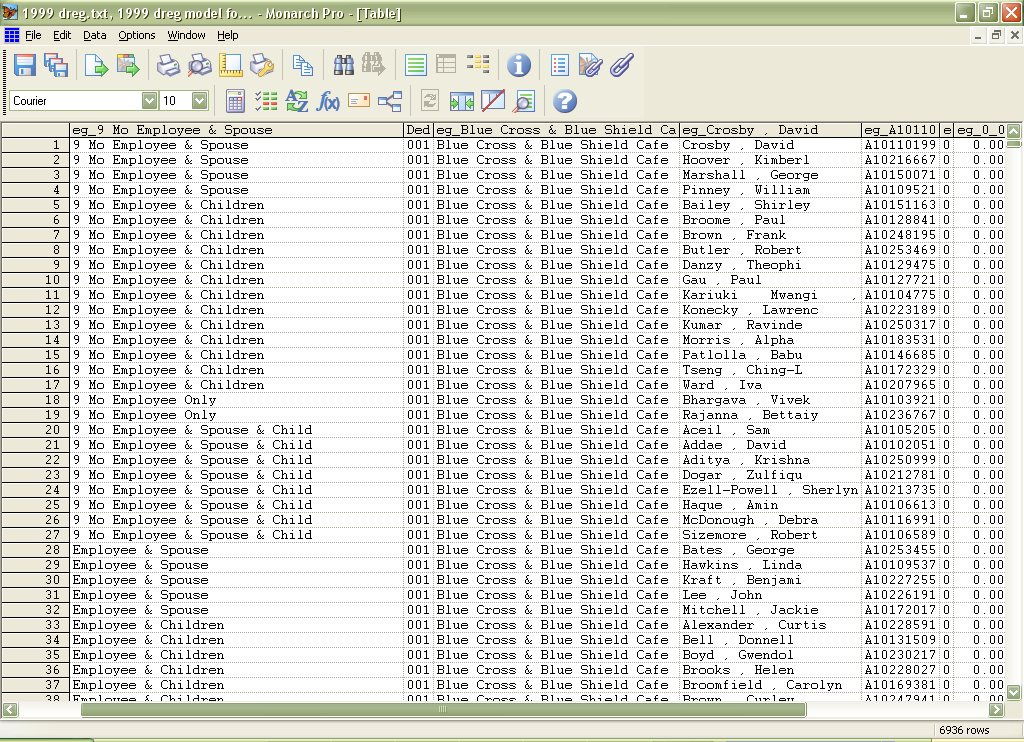 [Speaker Notes: Monarch can turn this report into actionable live data that you see here]
Open Source Report
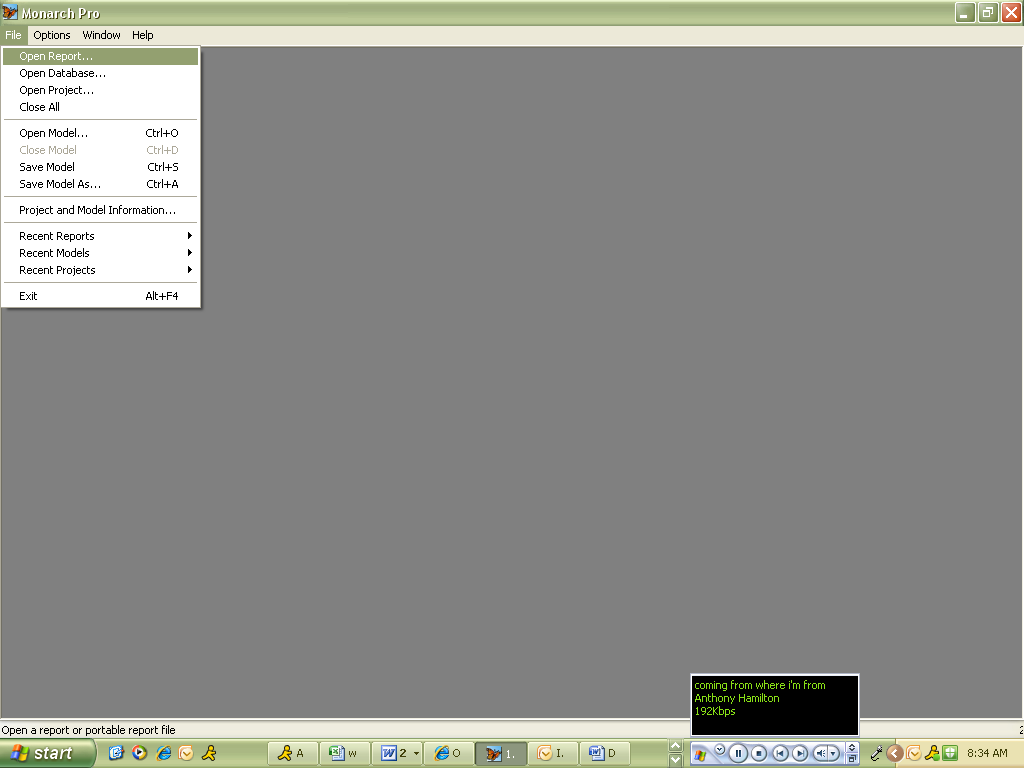 Templates
Four Main Steps in Building a Template

Select a Sample
Set the Trap
Define the field(s)
Verify
Step 1 - Select a Sample
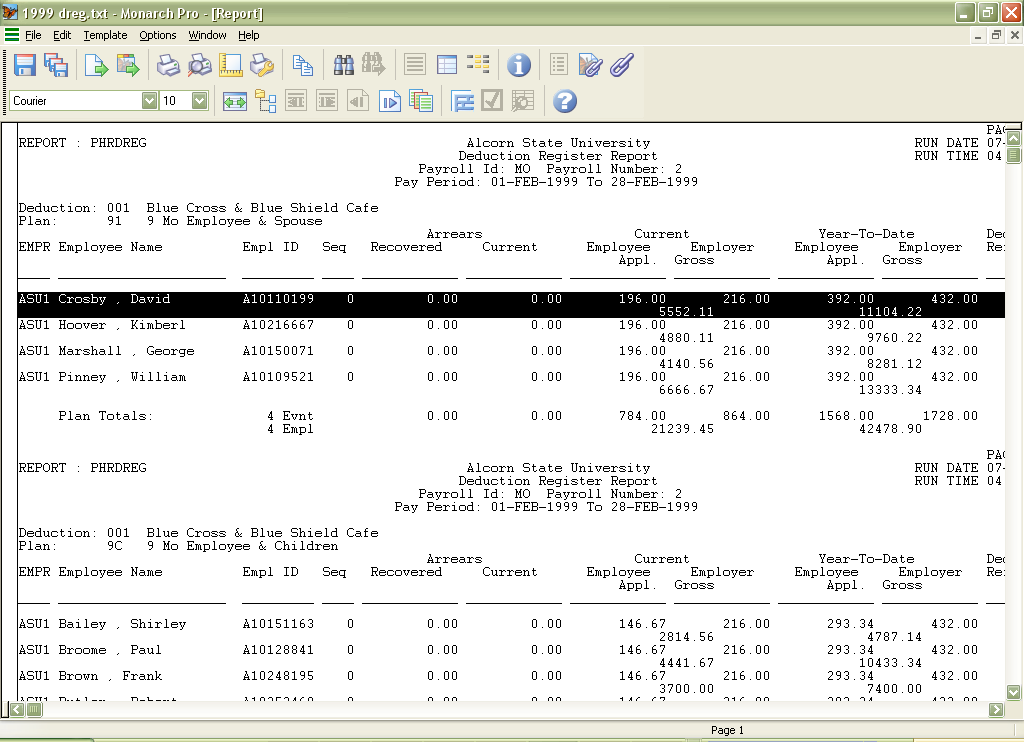 Step 2 - Set the Trap
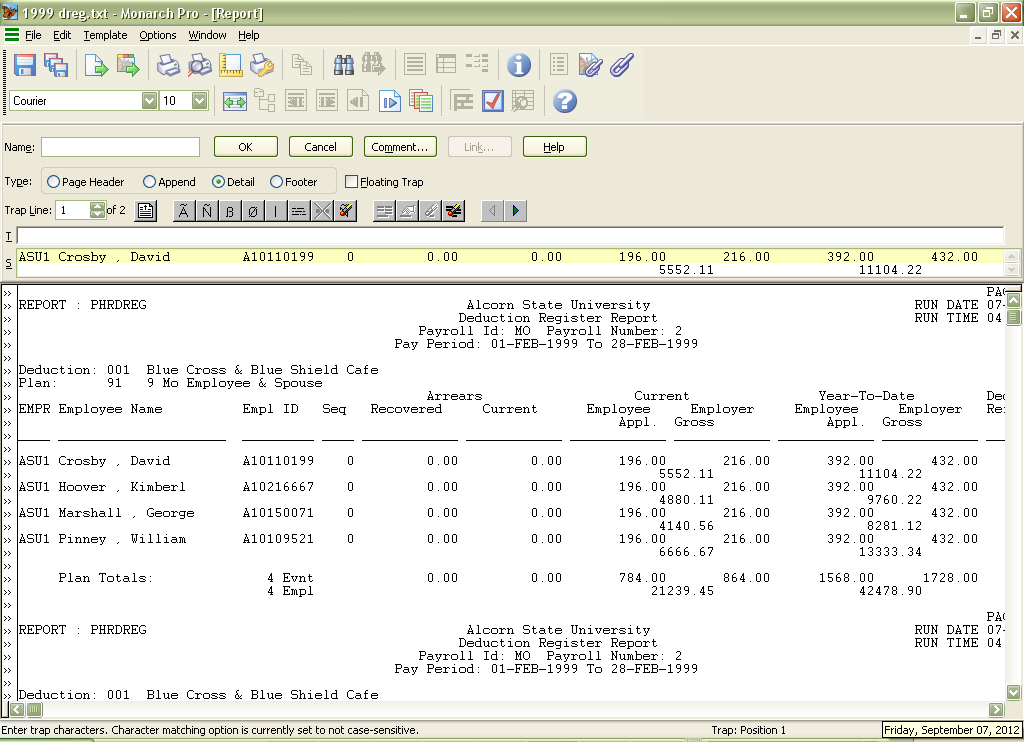 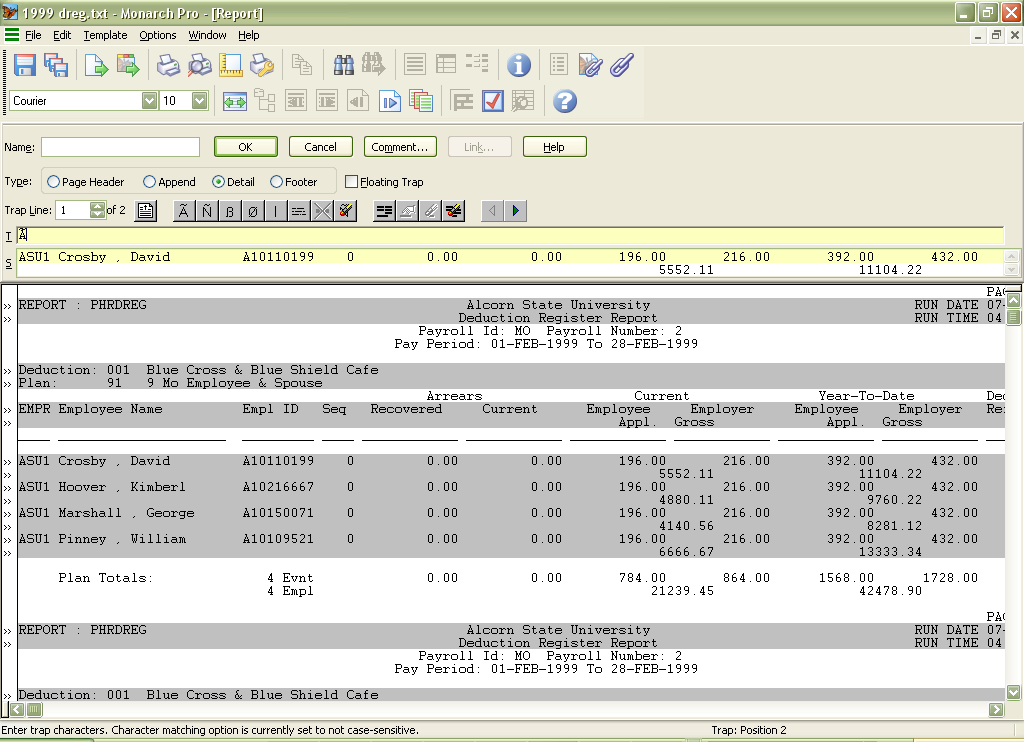 Alpha
Numeric
Blank
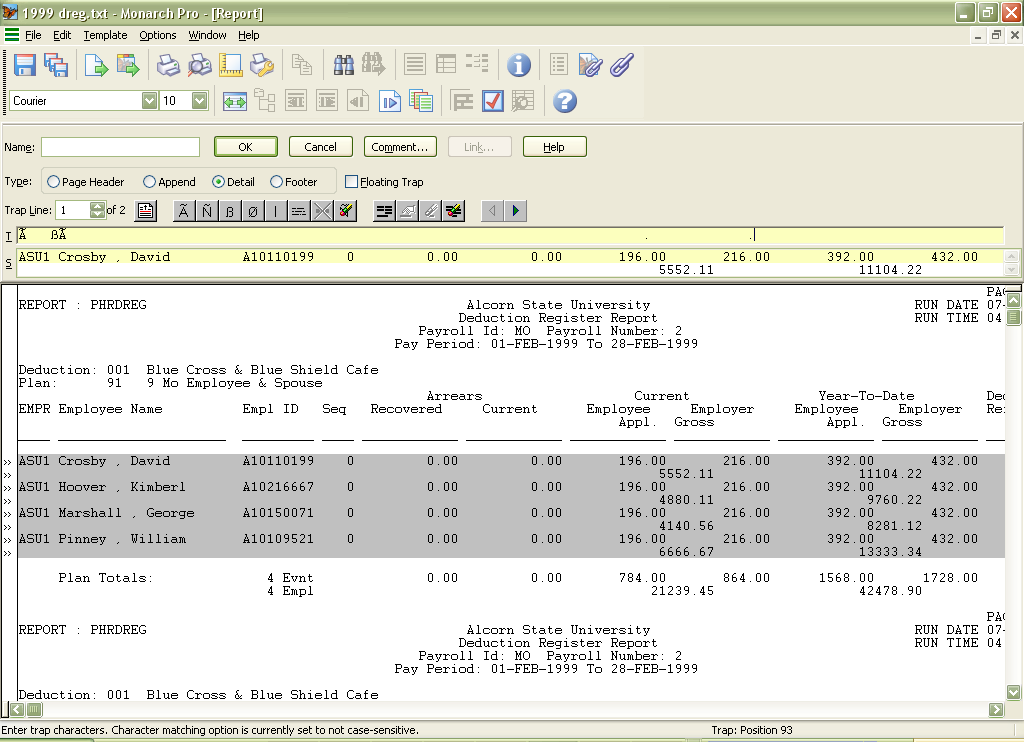 Step 3 - Define Fields
Step 4 - Verify
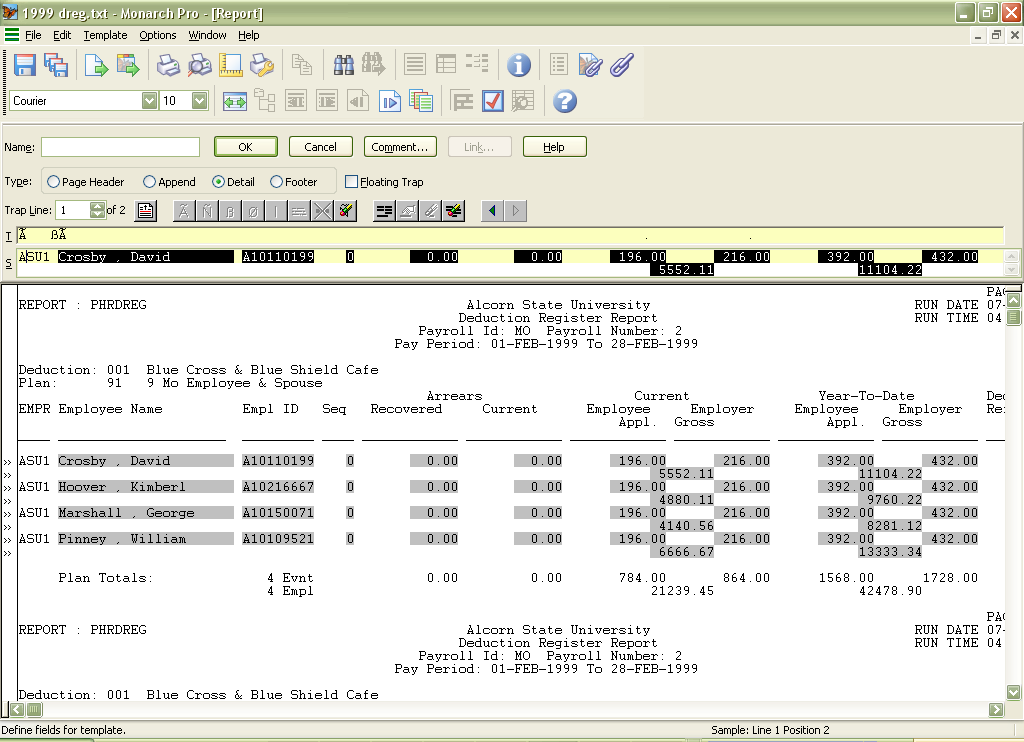 Repeat Steps for Grouping
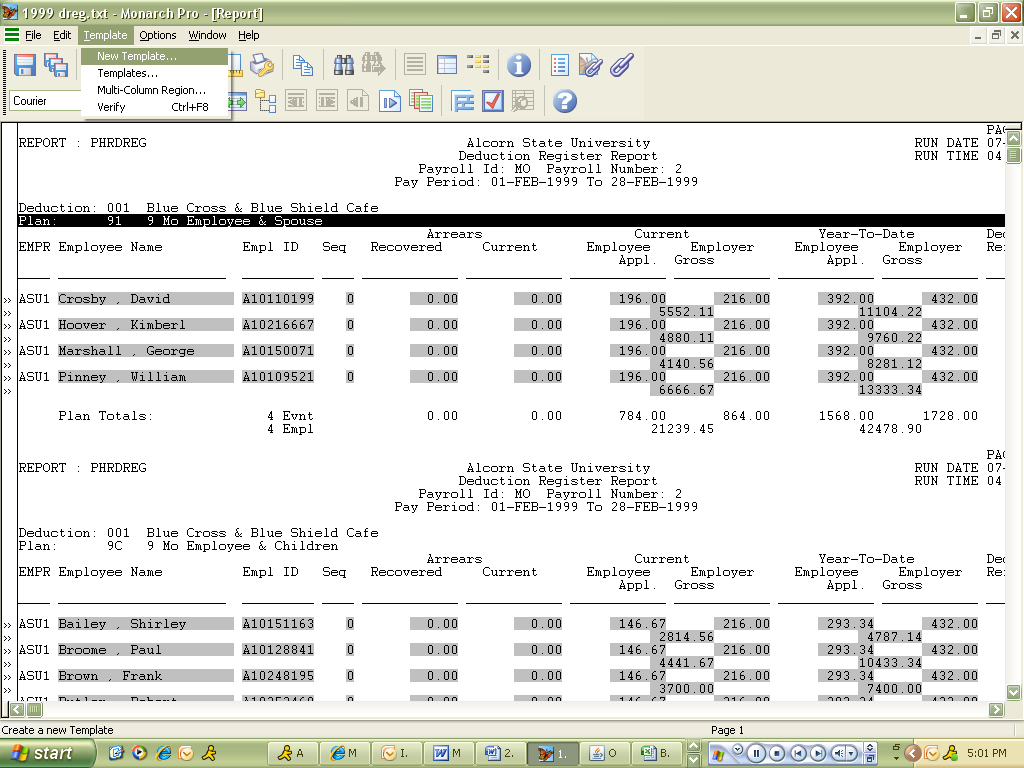 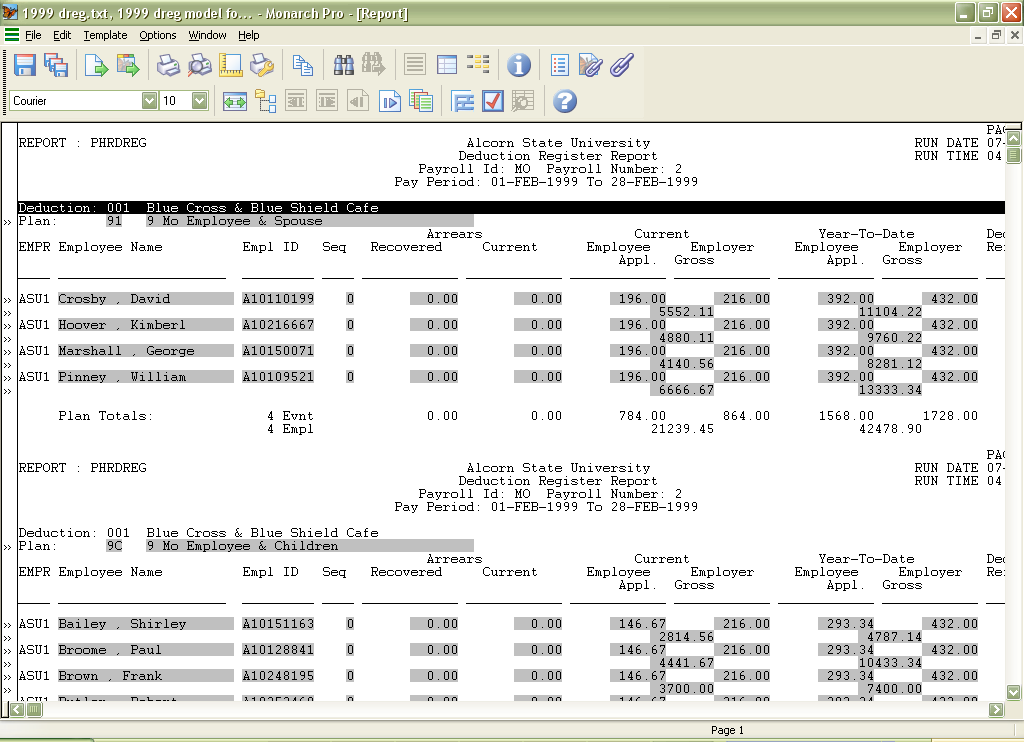 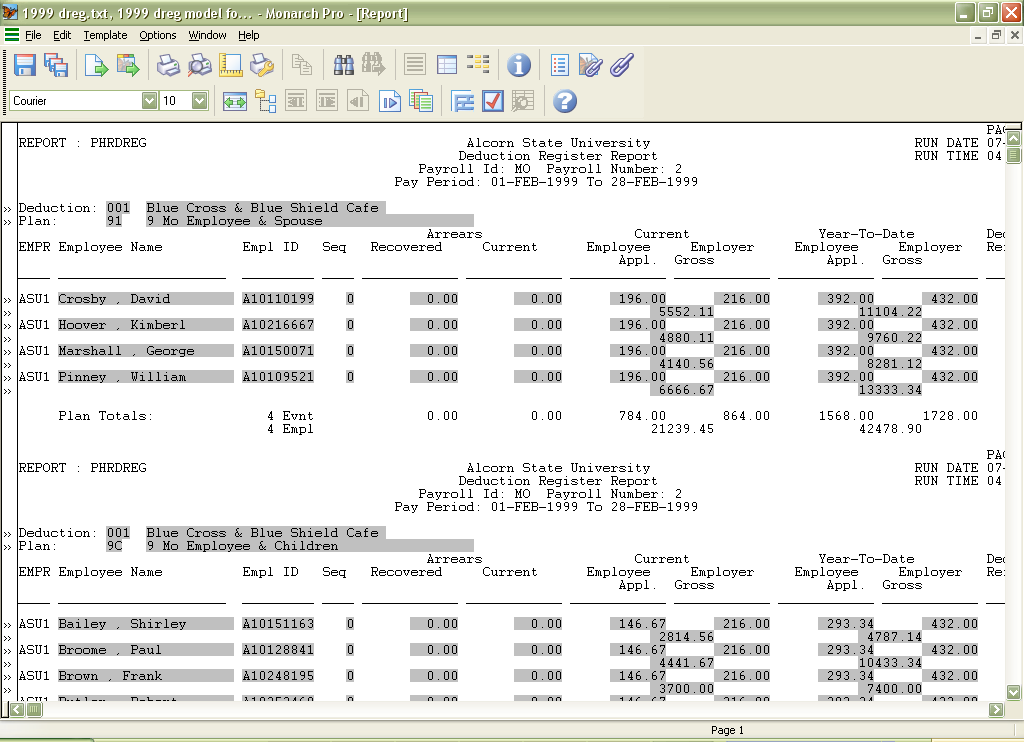 Data Tables
Data Tables
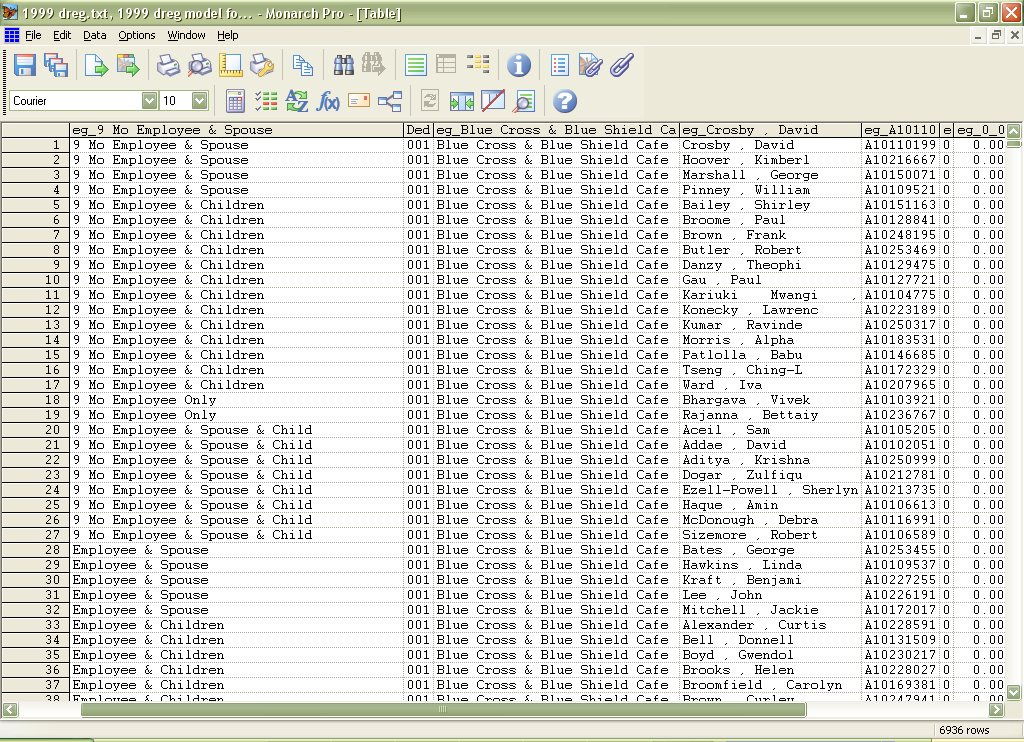 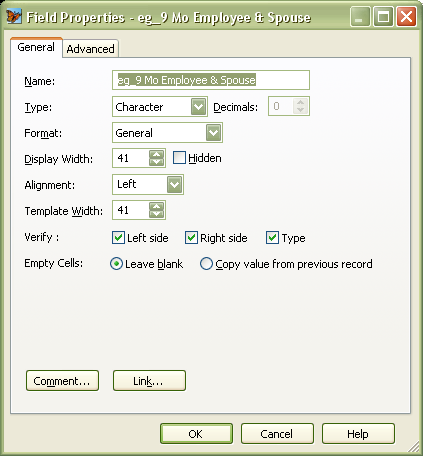 Manipulate Data
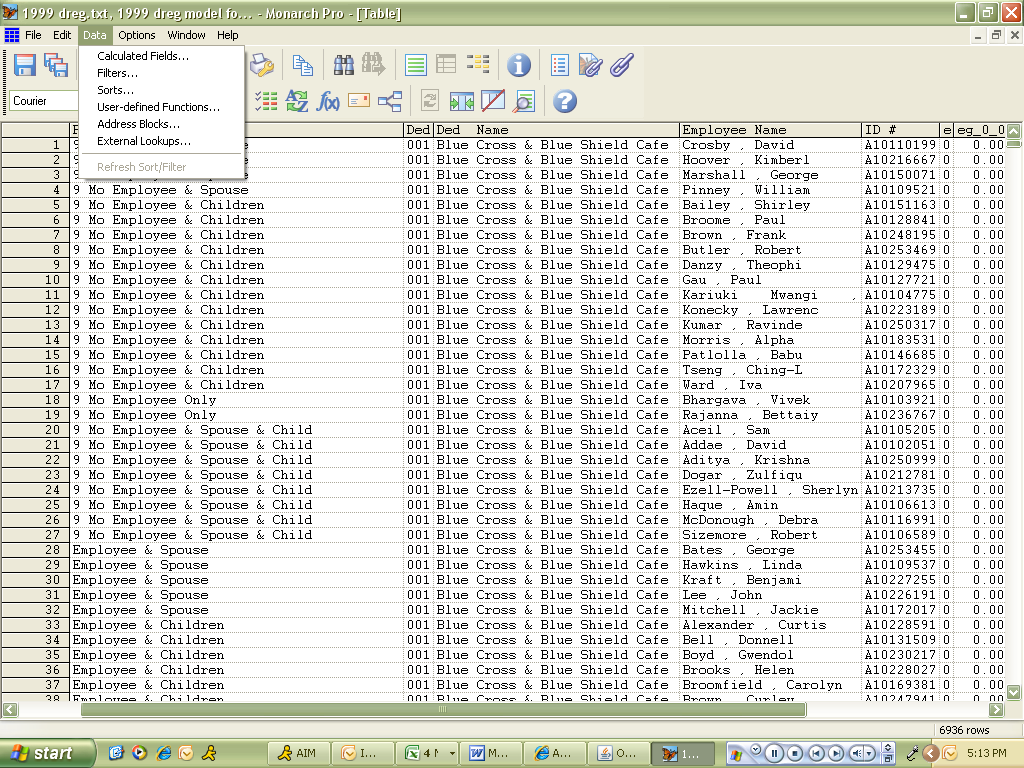 Sorts and
   Filters
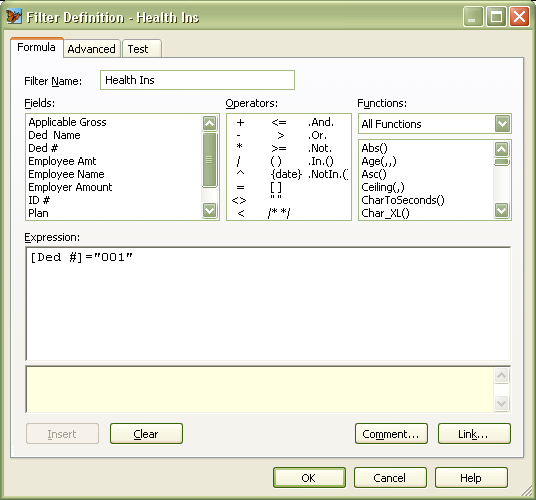 Establish a
   filter name


Select field


Select 
   Operator
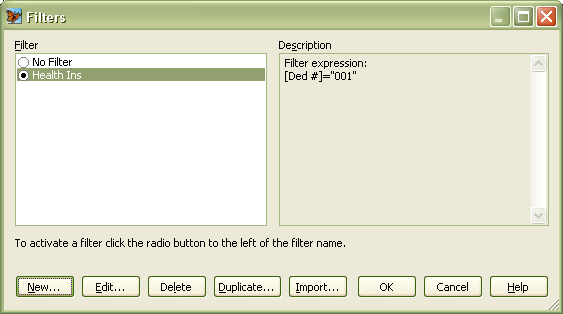 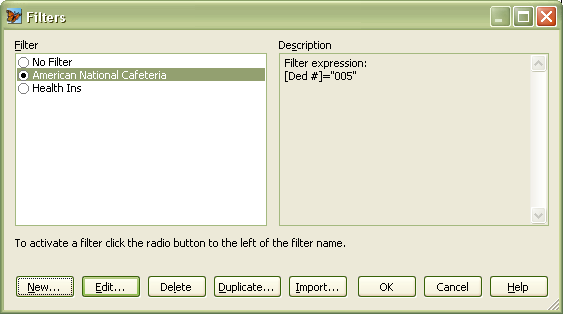 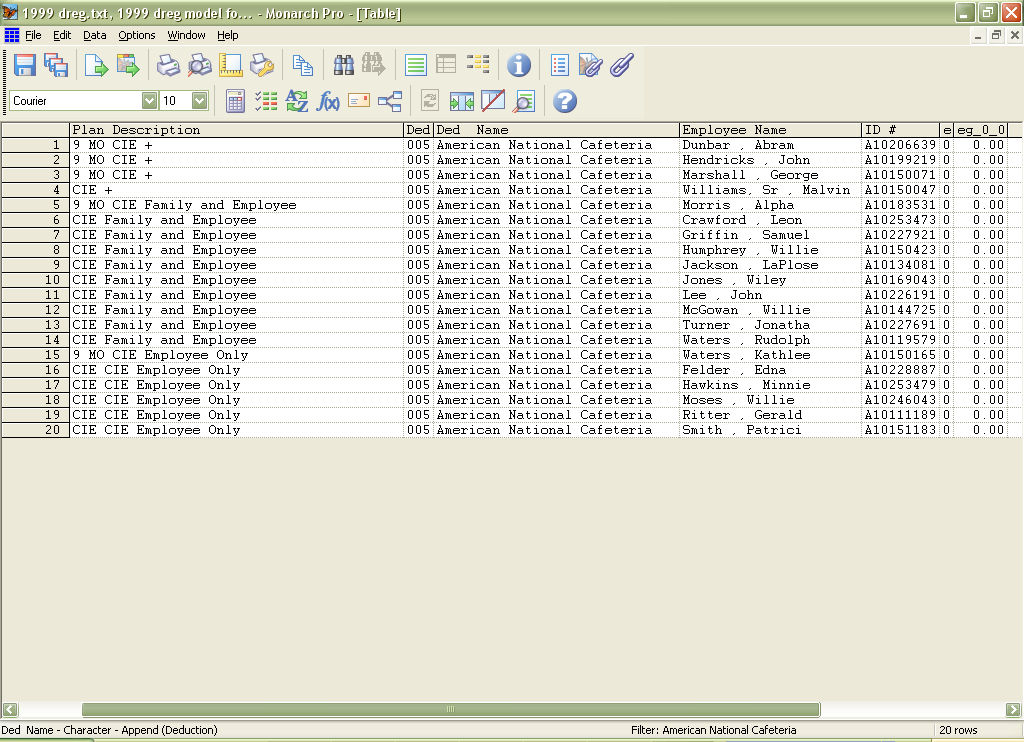 Exporting
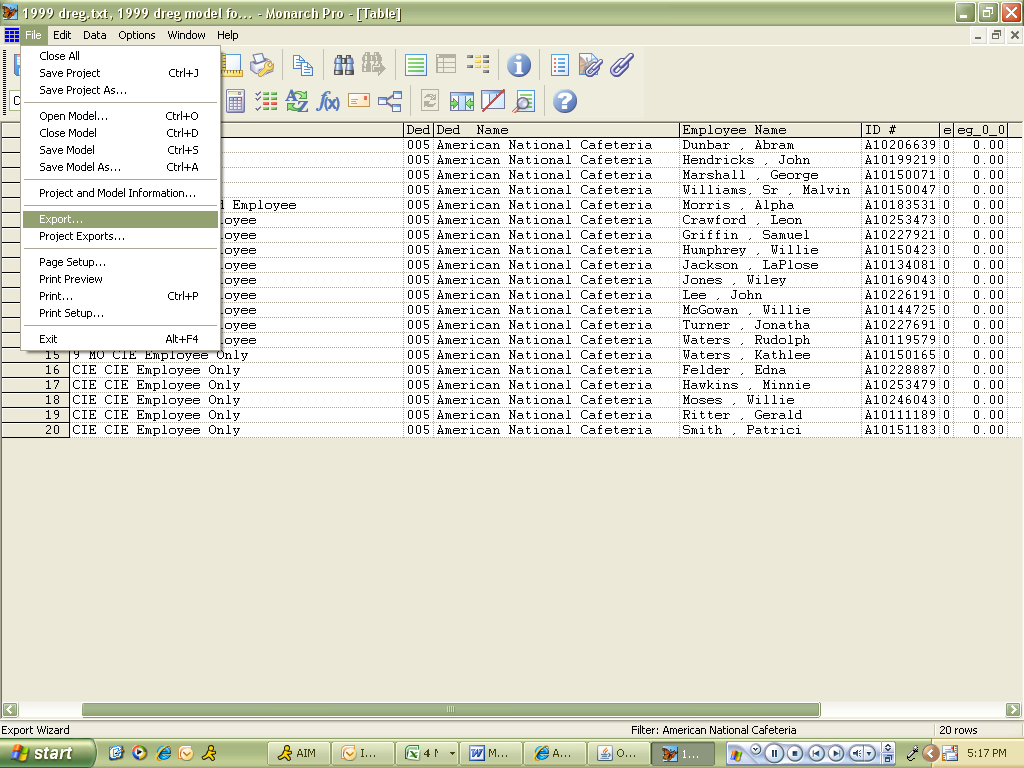 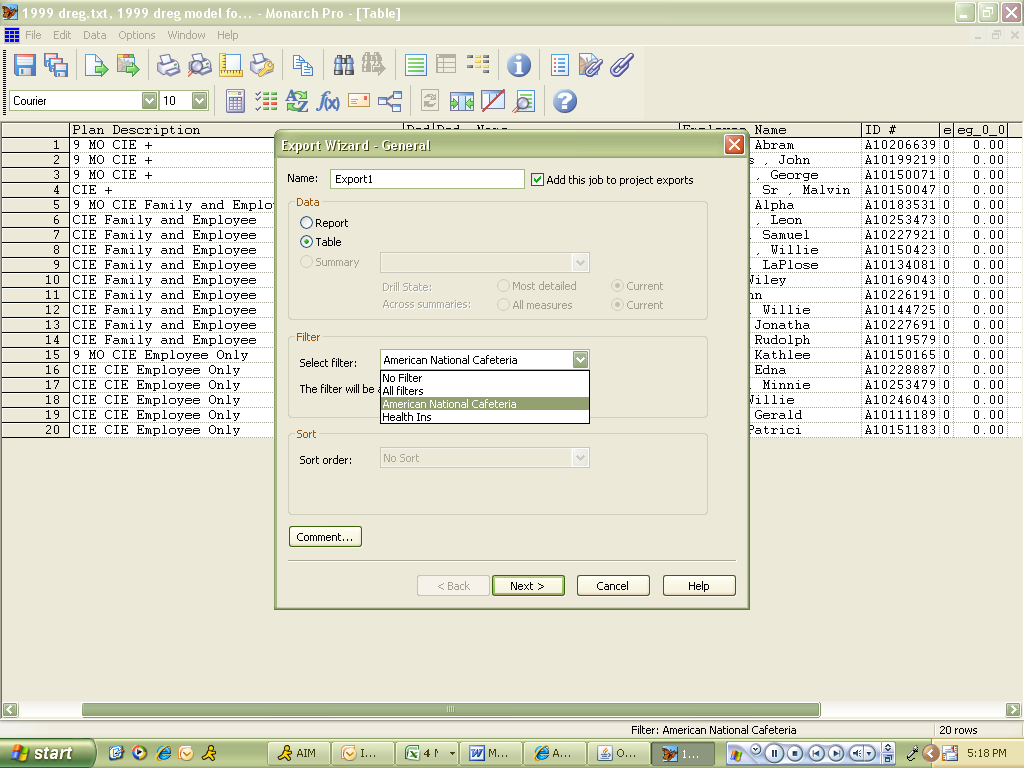 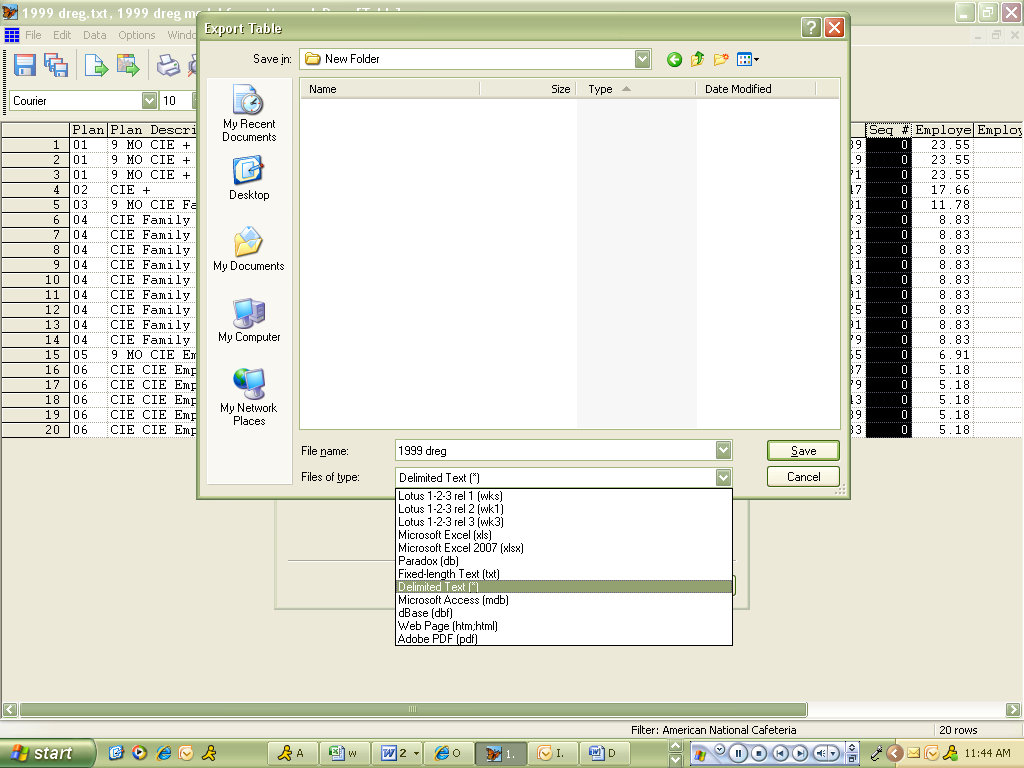 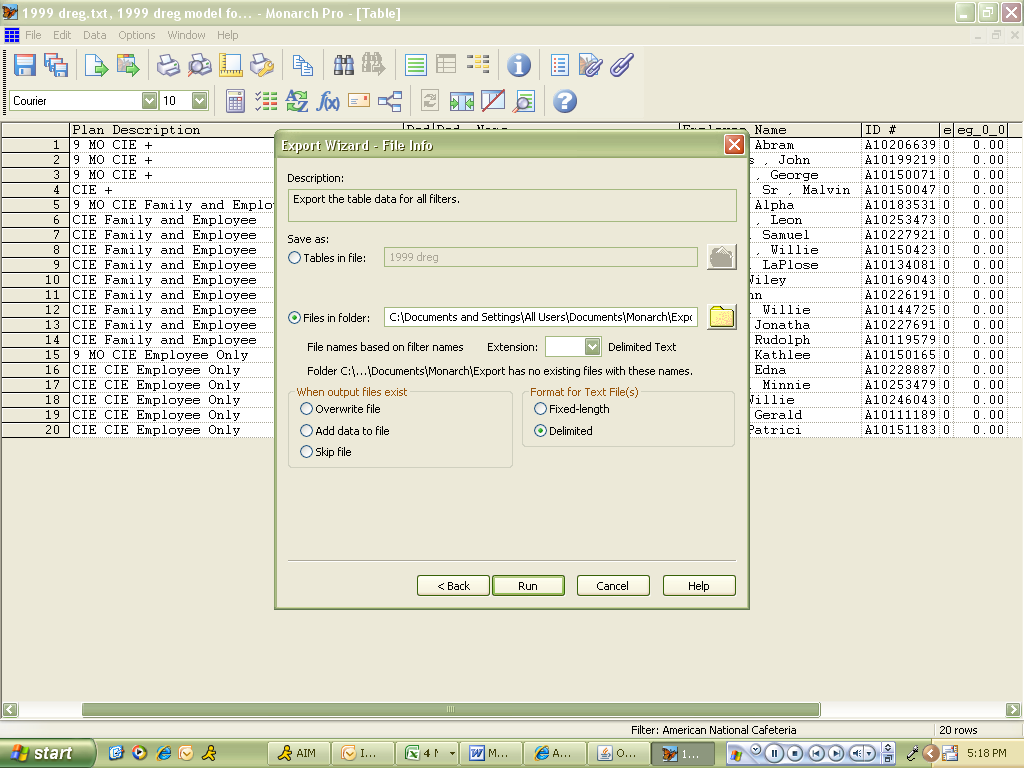 Save your model!


Models can be applied to a singular or series of the same report type.
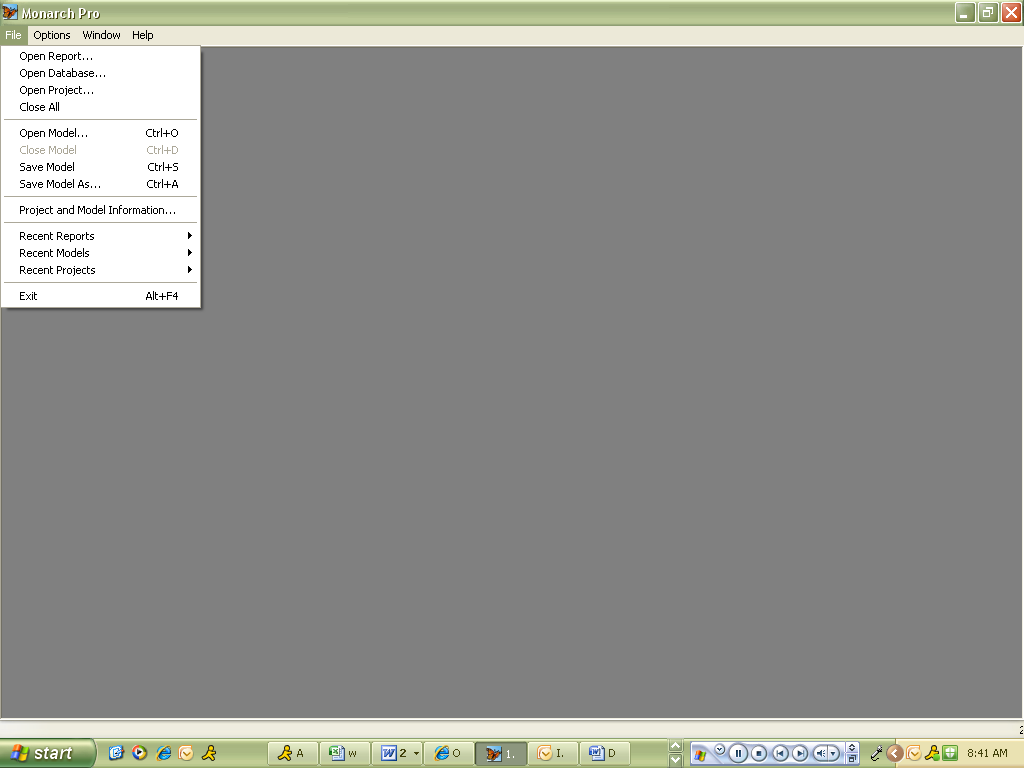 [Speaker Notes: Create only once!]
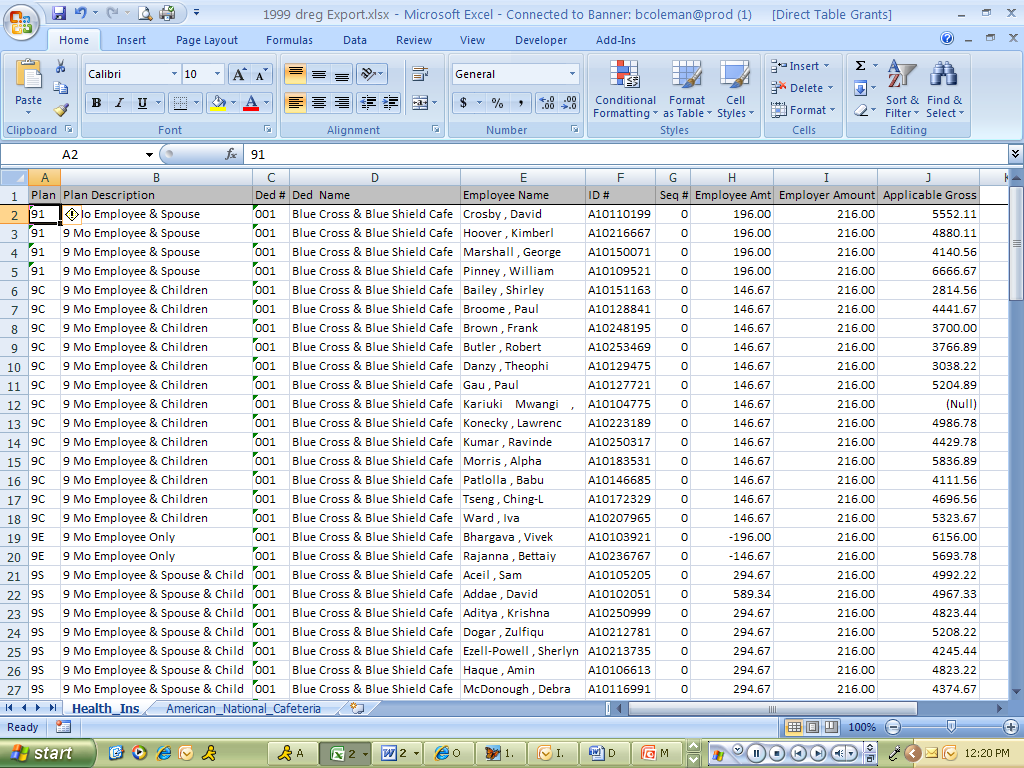 Questions?
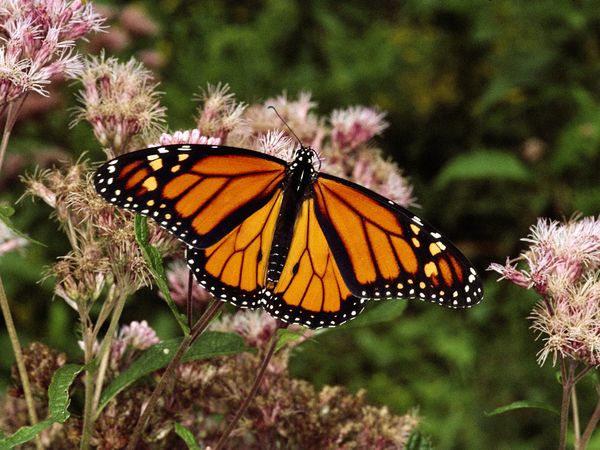